CHƯƠNG
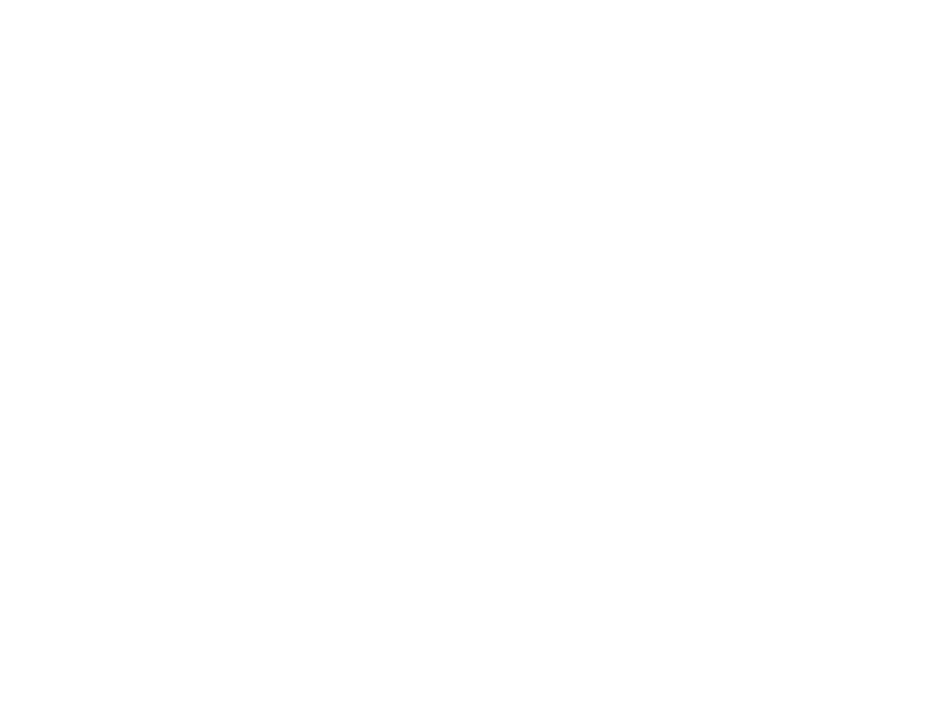 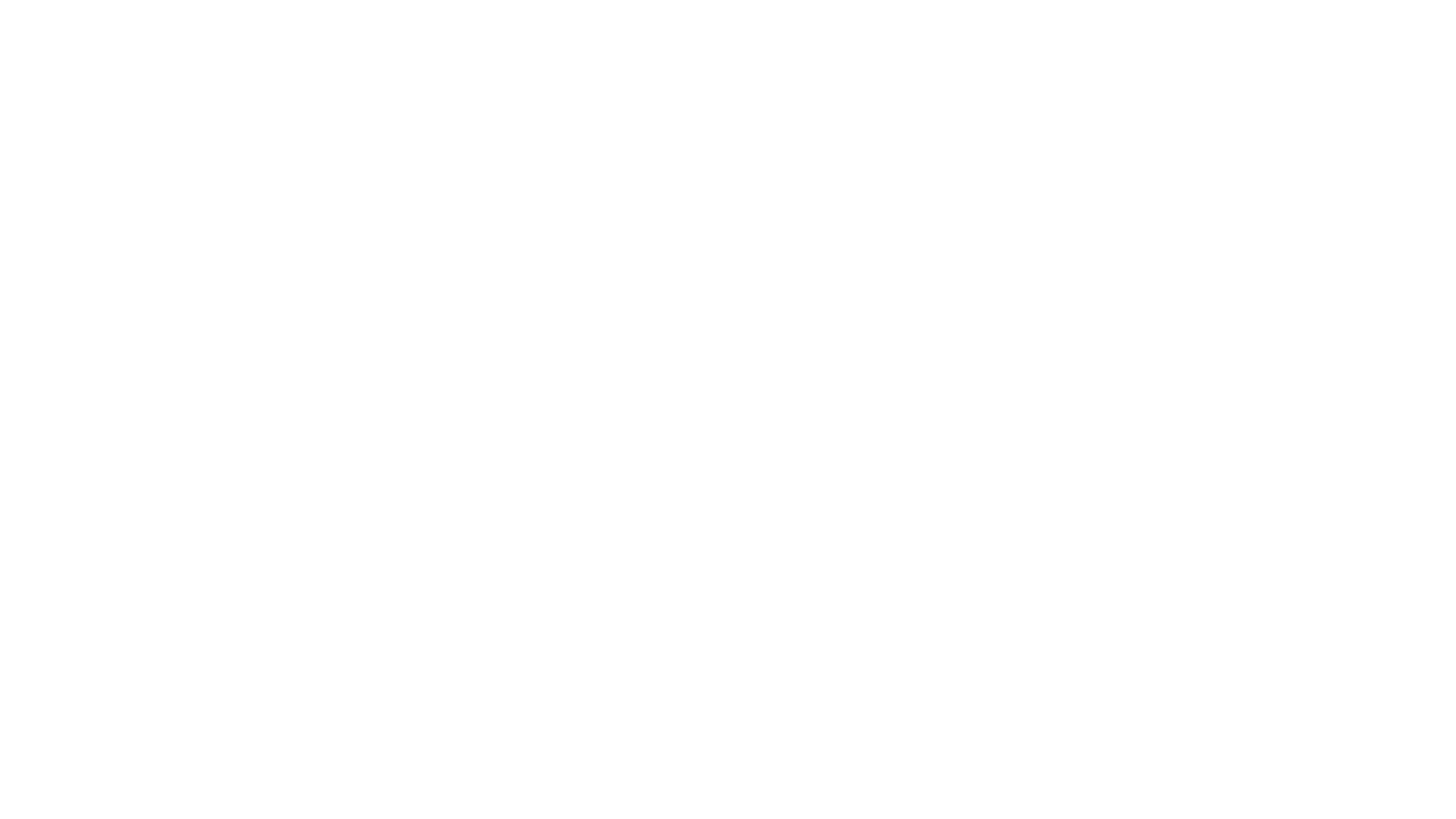 CẤU TRÚC TẾ BÀO
BÀI 7
TẾ BÀO NHÂN SƠ
2
姓名：XXX    班级：三年二班
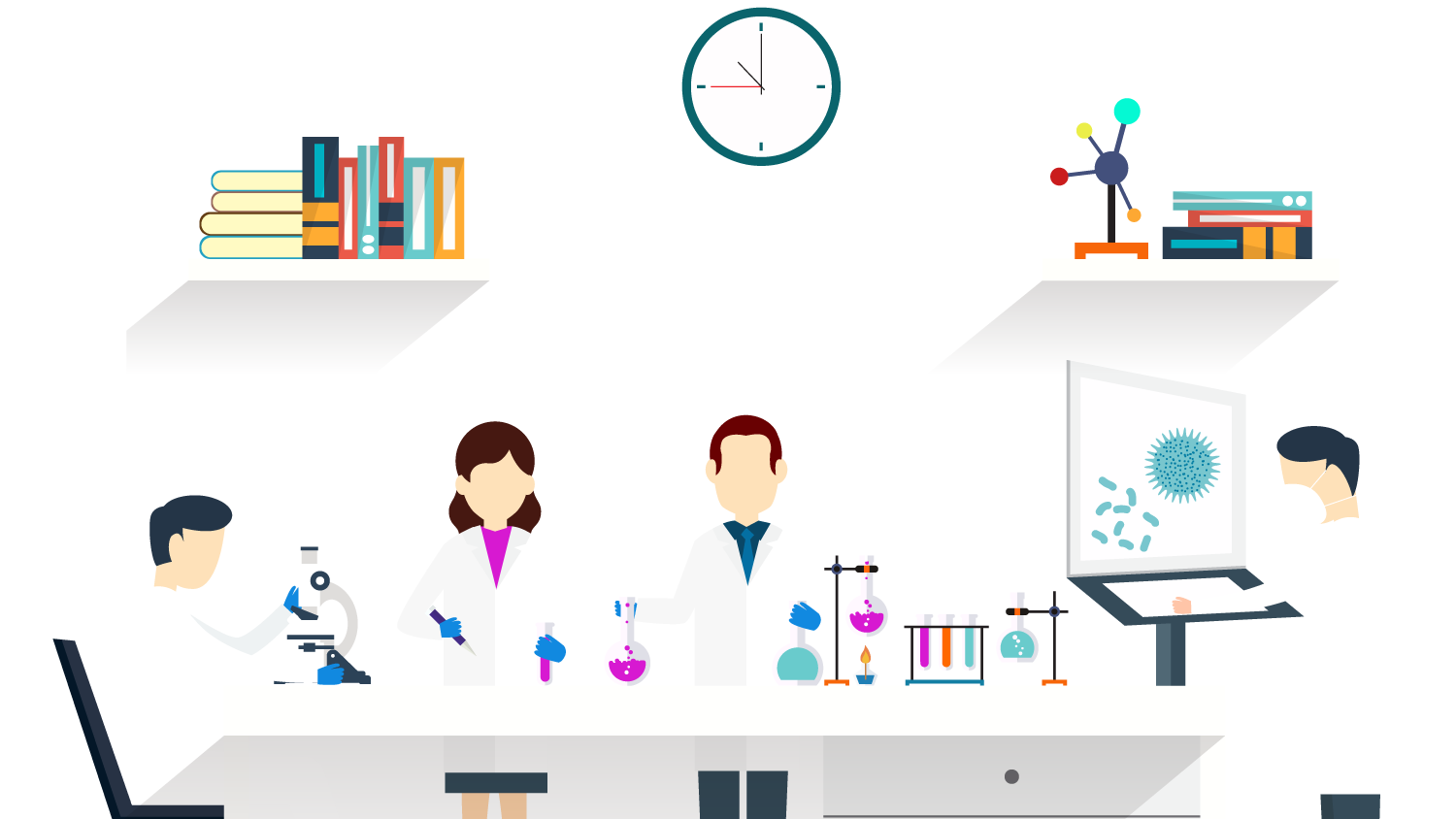 Mô tả được kích thước, cấu tạo và chức năng các thành phần của tế bào nhân sơ
Trả lời câu hỏi:
Mọi sinh vật đều được cấu tạo từ tế bào. Có 2 loại tế bào: tế bào nhân sơ và tế bào nhân thực. Sinh vật nhân sơ có thể phân bố hầu như mọi nơi trên trái đất. Số lượng sinh vật nhân sơ có trên cơ thể người gấp hàng chục lần số lựng tế bào của cơ thể người. Tại sao các sinh vật nhân sơ lại có các đặc điểm thích nghi kì lạ đến như vậy?
YÊU CẦU CẦN ĐẠT
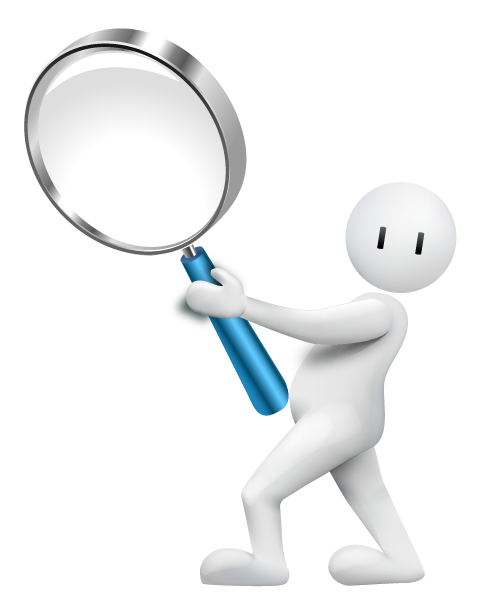 NỘI DUNG
II
I
Đặc điểm chung của tế bào nhân sơ
Cấu tạo tế bào nhân sơ
BÀI 7 : TẾ BÀO NHÂN SƠ
I. ĐẶC ĐIỂM CHUNG CỦA TẾ BÀO NHÂN SƠ
ĐẶC ĐIỂM KÍCH THƯỚC
Tế bào động/thực vật
Tế bào trứng người
Tế bào trứng ếch
Vi khuẩn
Lục lạp
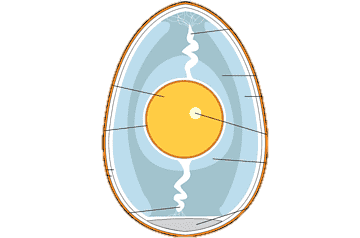 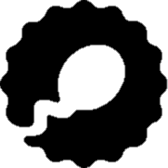 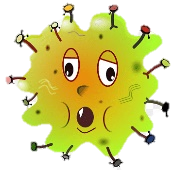 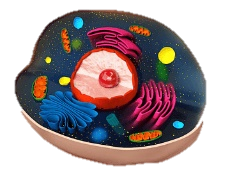 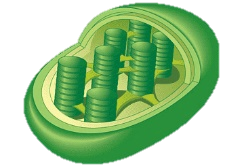 Virus
Protein
Amino
acid
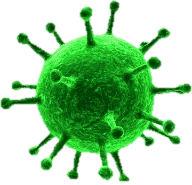 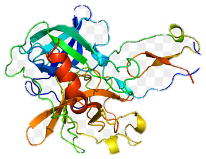 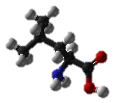 Nguyên
 tử
100 µm
1 µm
1 nm
0,1 nm
100 µm
100 µm
10 µm
10 nm
100 nm
Kính hiển vi điện tử
Kính hiển vi quang học
ĐẶC ĐIỂM KÍCH THƯỚC
Hầu hết các loại tế bào (nhân sơ và nhân thực) đều có kích thước rất nhỏ, chỉ quan sát được dưới kính hiển vi
01
Kích thước tế bào nhân sơ dao động từ 1 µm đến 5 µm, bằng khoảng 1/10 tế bào nhân thực
02
Ưu thế: tỉ lệ S/V lớn         tốc độ trao đổi chất với môi trường nhanh         tốc độ chuyển hóa vật chất, năng lượng, sinh sản nhanh lên         sinh vật thích nghi nhất Trái Đất
03
ĐẶC ĐIỂM CẤU TẠO
Chưa có màng ngăn cách giữa nhân và TBC
Chưa có nhân hoàn chỉnh
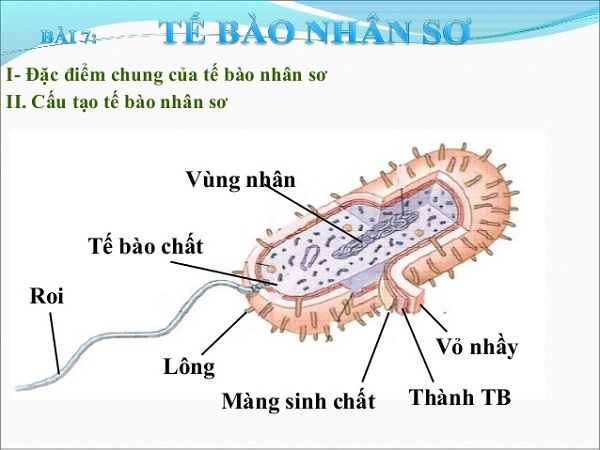 Chưa có bào quan có màng bọc và bộ khung xương tế bào
Chưa có hệ thống nội màng
ĐẶC ĐIỂM HÌNH DẠNG
Tế bào nhân sơ có cấu trúc đơn giản, có nhiều hình dạng khác nhau:
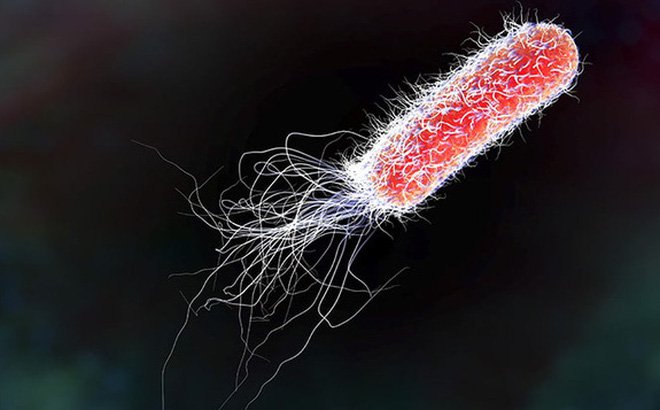 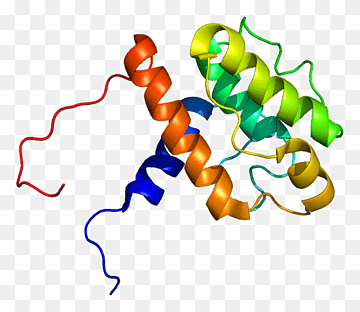 Hình xoắn
Hình que
DỪNG LẠI VÀ SUY NGẪM
Đọc thông tin mục I, nêu các đặc điểm chung của tế bào nhân sơ. Vì sao loại tế bào này được gọi là tế bào nhân sơ? 
Loại vi khuẩn A có kích thước trung bình là 1 µm, loại vi khuẩn B có kích thước trung bình là 5 µm. Theo lí thuyết, loại nào sẽ có tốc độ sính sản nhanh hơn?
DỪNG LẠI VÀ SUY NGẪM
1. Đặc điểm chung của tế bào nhân sơ:
+ Có kích thước nhỏ (1 µm đến 5 µm), thường chỉ quan sát được dưới kính hiển vi.
+ Tỉ lệ S/V (tỉ lệ diện tích bề mặt trên thể tích) của tế bào lớn sẽ giúp tế bào trao đổi chất với môi trường một cách nhanh chóng làm cho tế bào sinh trưởng và sinh sản nhanh hơn so với những tế bào có cùng hình dạng nhưng có kích thước lớn hơn.
+ Chưa có nhân hoàn chỉnh, chưa có màng nhân ngăn cách giữa chất nhân và tế bào chất.
+ Chưa có hệ thống nội màng, chưa có các bào quan có màng bao bọc và bộ khung xương tế bào.
+ Tế bào nhân sơ có cấu trúc đơn giản, có nhiều hình dạng khác nhau, phổ biến nhất là hình cầu, hình que và hình xoắn.
DỪNG LẠI VÀ SUY NGẪM
Loại tế bào này được gọi là tế bào nhân sơ bởi vì: Loại tế bào này có nhân chưa hoàn chỉnh, vật chất di truyền chưa được bao bọc bởi màng ngăn cách với tế bào chất mà nằm lẫn trong tế bào chất. Vậy nên, vùng chứa vật chất di truyền ở loại tế bào này được gọi là vùng nhân chứ chưa phải nhân.
DỪNG LẠI VÀ SUY NGẪM
2. Loại vi khuẩn A có kích thước 1 µm có tốc độ sinh sản nhanh hơn so với loại vi khuẩn B có kích thước 5 µm. 
Bởi vì: Kích thước càng nhỏ thì tỉ lệ S/V sẽ lớn sẽ giúp tế bào trao đổi chất với môi trường một cách nhanh chóng, nhờ đó tốc độ chuyển hóa vật chất và năng lượng nhanh làm cho tế bào sinh trưởng và sinh sản nhanh hơn so với những tế bào có cùng hình dạng nhưng có kích thước lớn hơn.
II
CẤU TẠO TẾ BÀO NHÂN SƠ
II. CẤU TẠO TẾ BÀO NHÂN SƠ
Hầu hết tế bào nhân sơ đều là sinh vật đơn bào. Đa số chúng là Archea (a-ki-a / cổ khuẩn / vi cổ khuẩn)
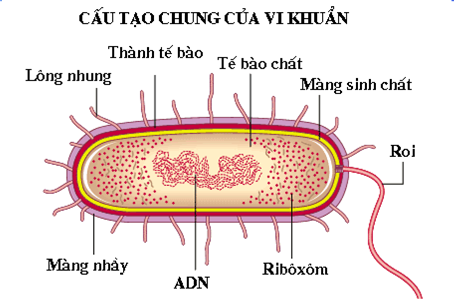 1. LÔNG, ROI VÀ MÀNG NGOÀI
Lông và roi là những cấu trúc dạng sợi dài, nhô ra khỏi màng và thành tế bào
1
2
3
Roi cấu tạo từ bó sợi Pr, là cơ quan vận động của tế bào. Các tế bào vi khuẩn có thể có một hoặc một vài roi
Lông ngắn hơn nhưng có số lượng nhiều hơn roi. Lông là bộ phận giúp các tế bào vi khuẩn bám dính, tiếp hợp với nhau hoặc bám vào bề mặt tế bào của sinh vật khác
1. LÔNG, ROI VÀ MÀNG NGOÀI
Ví dụ: vi khuẩn helicobacter pylori dùng lông bám dính vào tế bào niêm mạc dạ dày người, gây bệnh viêm loét dạ dày.
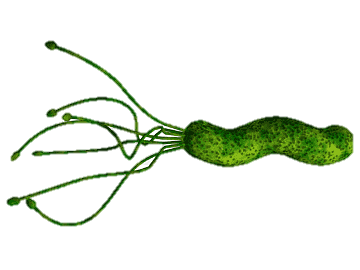 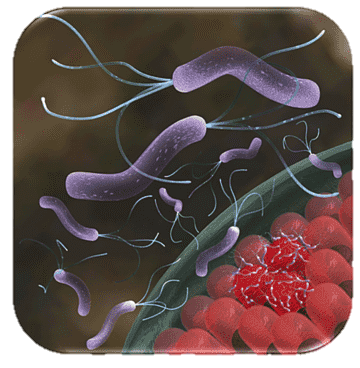 1. LÔNG, ROI VÀ MÀNG NGOÀI
Ở một số loại vi khuẩn, thành tế bào được bao phủ bởi một lớp màng ngoài có cấu tạo từ lipopolysaccharide.
Màng ngoài của một số vi khuẩn gây bệnh giúp bảo vệ chúng khỏi sự tấn công của các tế bào bạch cầu
KHOA HỌC VÀ ĐỜI SỐNG
MỘT SỐ CƠ CHẾ KHÁNG THUỐC CỦA VI KHUẨN
Các loại thuốc kháng sinh có thể tác động ngăn cản tổng hợp thành tế bào, ức chế enzyme hay tác động vào ribosome để ức chế quá trình tổng hợp protein của vi khuẩn. Tuy vậy, vi khuẩn có thể kháng lại thuốc kháng sinh bằng nhiều cách khác nhau như bơm thuốc ra khỏi tế bào hay giảm độ thẩm thấu của thuốc vào trong tế bào biến đổi phân tử thuốc đích, các enzyme bất hoạt thuốc.
*
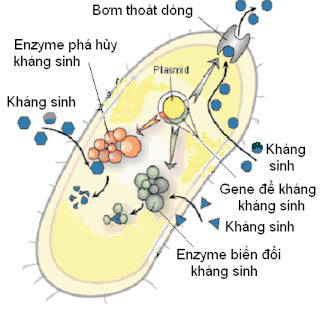 KIẾN THỨC CỐT LÕI
1
Thành phần cấu tạo chính: thành tế bào, màng tế bào, tế bào chất và vùng nhân. Một số tế bào có thể có thêm các thành phần như lông, roi và màng ngoài
2
Tế bào nhân sơ: kích thước nhỏ, chưa có màng nhân, trong tế bào chất chỉ có ribosome, không có càng bào quan có màng bọc
LUYỆN TẬP VÀ VẬN DỤNG
Dựa vào thành phần nào người ta có thể phân biệt được 2 nhóm vi khuẩn Gr-, Gr+, ?
Điều này có ý nghĩa gì đối với y học?
1
- Dựa vào cấu tạo của thành tế bào, vi khuẩn được chia làm 2 nhóm: vi khuẩn Gram dương (Gr+), có thành dày bắt màu tím khi nhuộm Gram và vi khuẩn Gram âm (Gr-), có thành mỏng bắt màu đỏ khi nhuộm Gram.
- Việc phân biệt được 2 nhóm vi khuẩn Gr-, Gr+ có ý nghĩa to lớn đối với y học: Thành tế bào ảnh hưởng đến mức độ mẫn cảm của vi khuẩn đối với kháng sinh. Do đó, căn cứ vào đặc điểm của thành tế bào ở 2 nhóm vi khuẩn, người ta có thể sử dụng loại kháng sinh phù hợp.